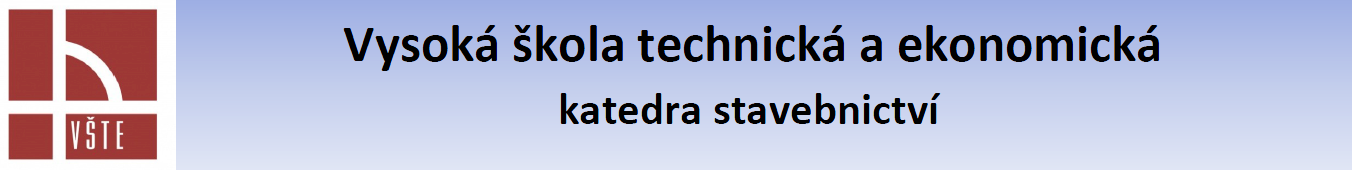 Vysoká škola technická a ekonomická v Českých Budějovicích
Ústav technicko-technologický
Projekt pro stavební povolení rodinného domu na bázi dřeva (srubový charakter)
Autor bakalářské práce: Nikola Huislová
Vedoucí bakalářské práce: Ing. Vladimír Nývlt, MBA
Oponent bakalářské práce: Ing. David Javorský
České Budějovice, červen 2016
Obsah
Motivace
Cíl práce
Výzkumný problém a použité metody
Umístění a identifikační údaje stavby
Pohledy
Půdorys 1.NP
Půdorys 2.NP
Detail nadpraží
Stručné závěrečné shrnutí
Doplňující dotaz
Odpověď na doplňující dotaz
Motivace
Osobní zájem o dům srubového charakteru

Možnost přiblížit vlastnosti těchto staveb

Aktuálnost tématu
Cíl práce
Návrh řešení srubového typu RD na bázi dřeva, který bude vykazovat kvalitní energetický komfort. 
Dům musí odpovídat soudobým požadavků na kvalitní bydlení, architektonické řešení musí být originální, akceptující soudobý životní styl. 
Spotřeba energie musí být optimalizována díky architektuře a konstrukci domu. 
Obsahem práce bude kompletní projekt ke stavebnímu povolení, včetně výkazů výměr.
Výzkumný problém a použité metody
Výzkumný problém:
Návrh projektu rodinného domu srubového charakteru ke stavebnímu povolení, splňující požadavky na kvalitní bydlení a energetický komfort. 

Použité metody:
Metoda sběru dat
Metoda zpracování dat
Metoda vyhodnocování dat
Umístění a identifikační údaje stavby
Výměra pozemku: 			1134,60 m2
Zastavěná plocha stavby: 		 124 m2
Zastavěná plocha včetně ostatních ploch: 				 183 m2
Obestavěný prostor:  		  836,35 m3
Užitná plocha: 				  157,29 m2
Výška stavby od ÚT: 			7,25 m
Číslo stavební parcely: 	    478/322
Katastrální území:			    Roudné
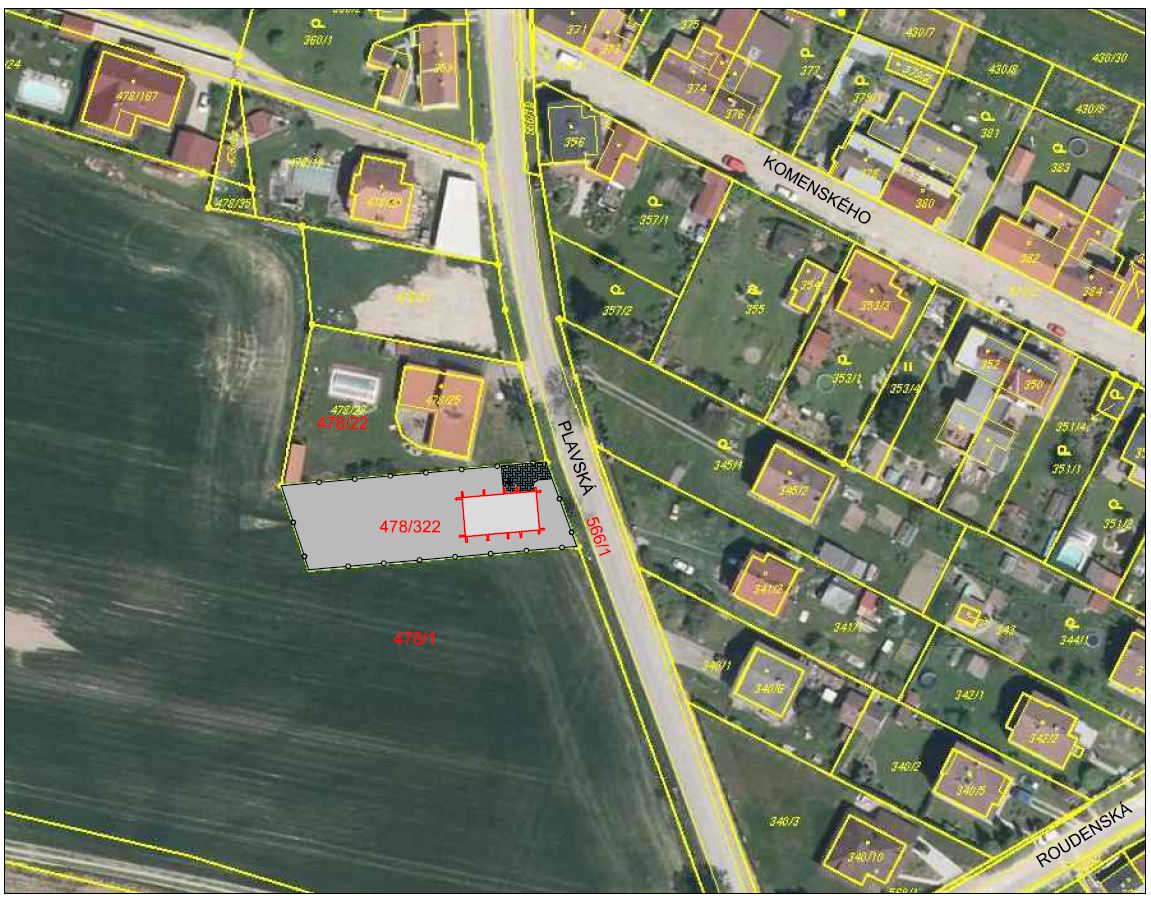 Zdroj obrázku: Vlastní
Pohledy
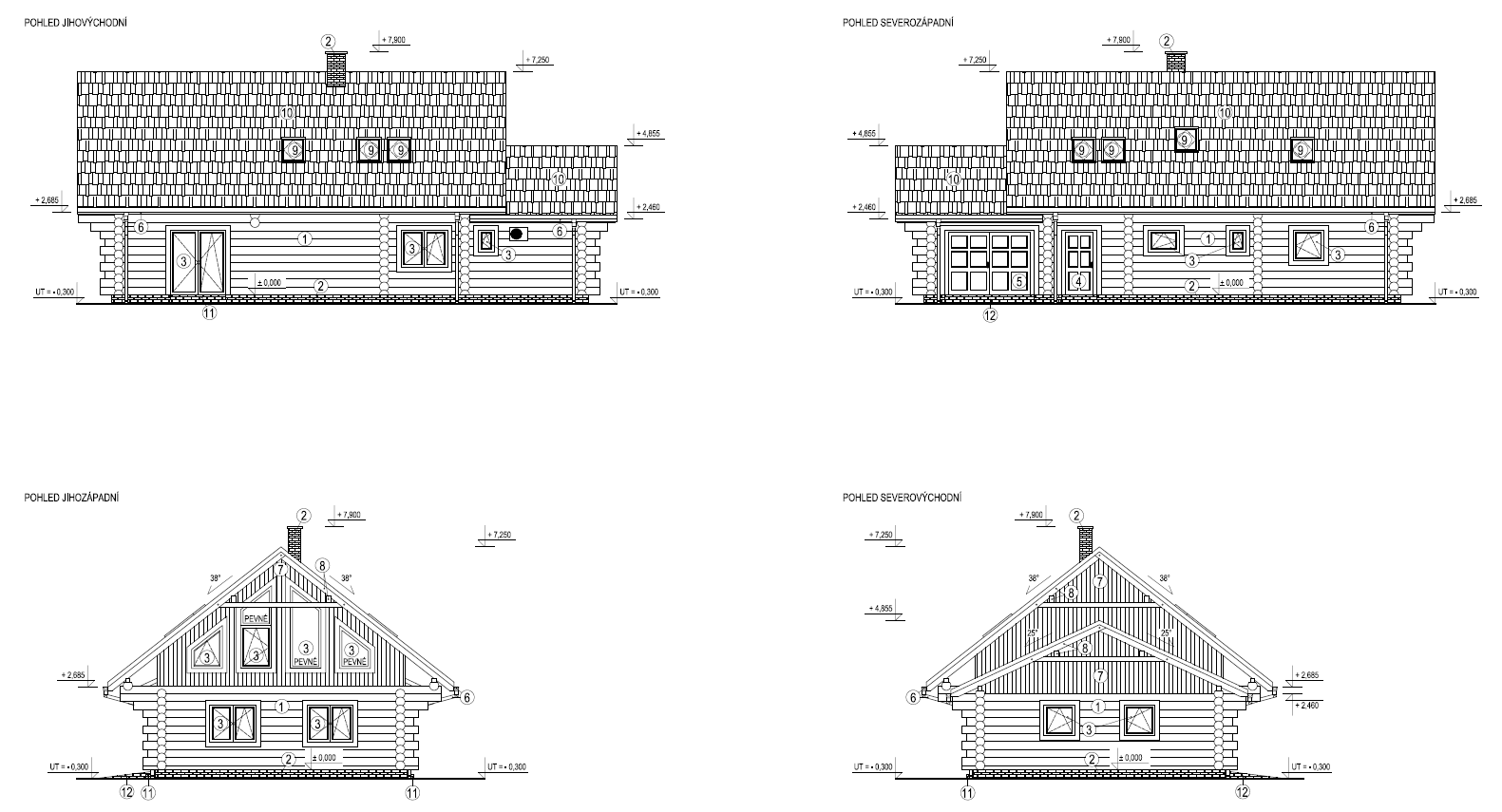 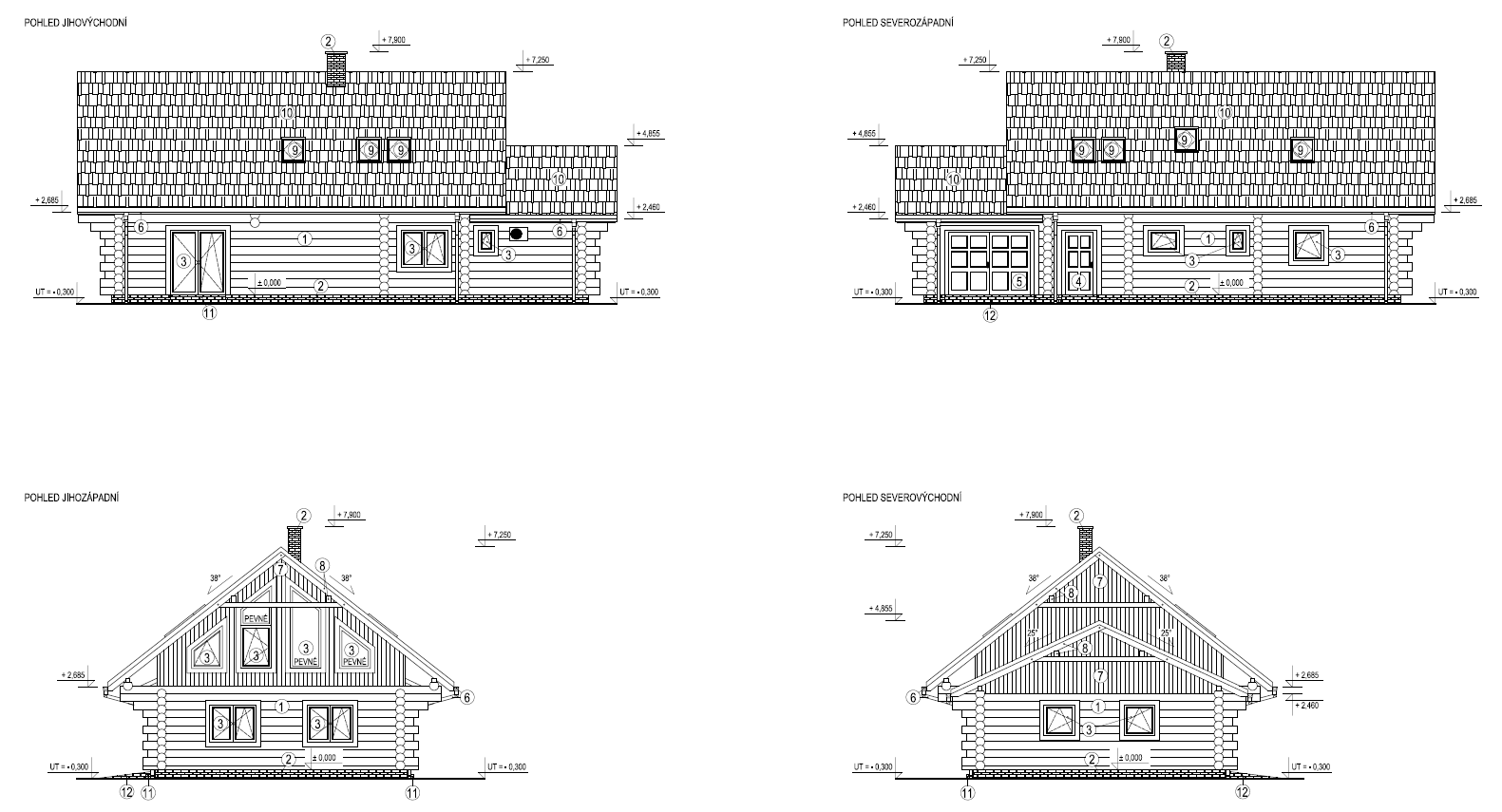 Zdroj obrázku: Vlastní (Autocad)
Půdorys 1.NP
Zdroj obrázku: Vlastní (Autocad)
Půdorys 2.NP
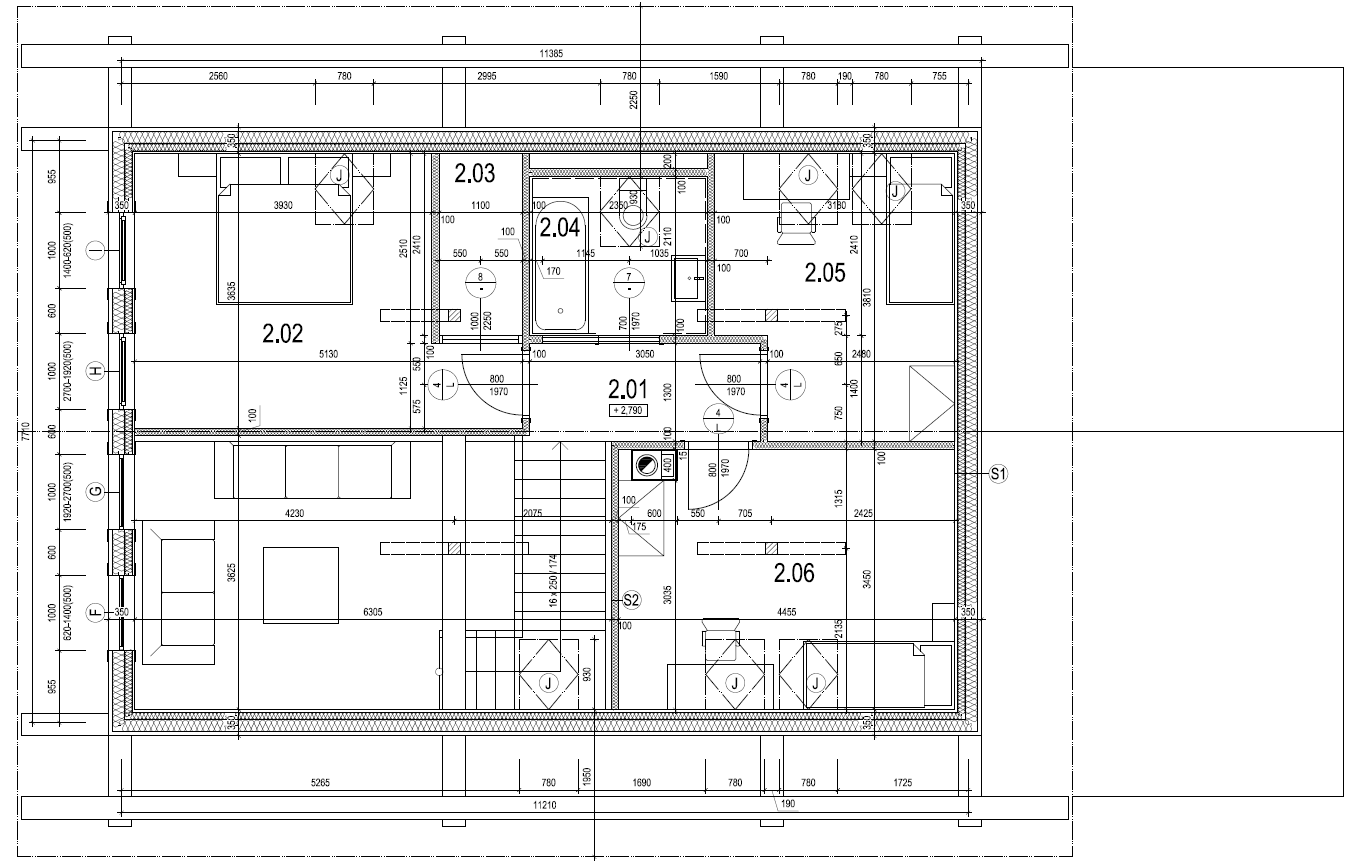 Zdroj obrázku: Vlastní (Autocad)
Detail nadpraží
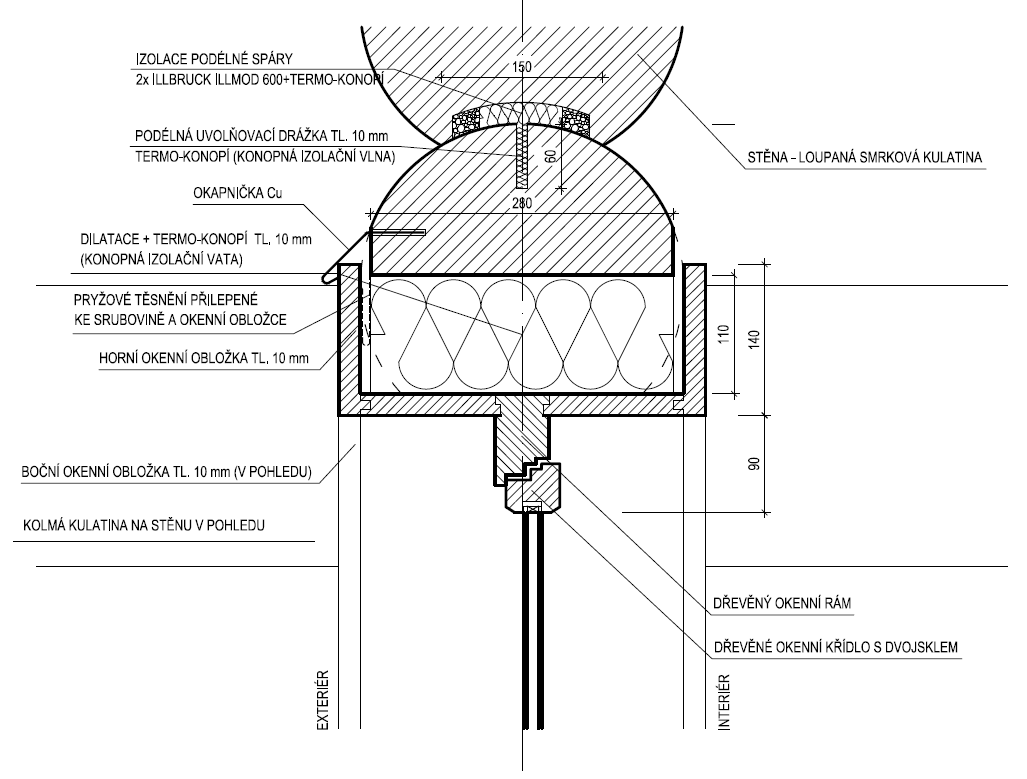 Zdroj obrázku: Vlastní (Autocad)
Stručné závěrečné shrnutí
Srub odpovídá požadavkům dnešního životního stylu
Jedná se o stavbu s výjimečnou vnitřní atmosférou
Rodinný dům je architektonicky, dispozičně originální
Budova přinese úsporu vytápění a bude sloužit ke kvalitnímu energetickému bydlení

Cíl byl splněn
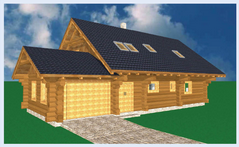 Zdroj obrázku: Vlastní
Doplňující dotaz
Vysvětlete, jaké úspory v provozních nákladech přinese dům a jakým způsobem bude vhodné uvažovat při odhadech energetické bilance objektu?
Odpověď na doplňující dotaz
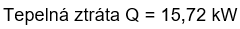 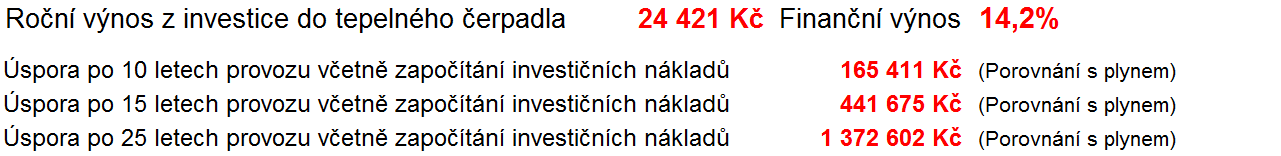 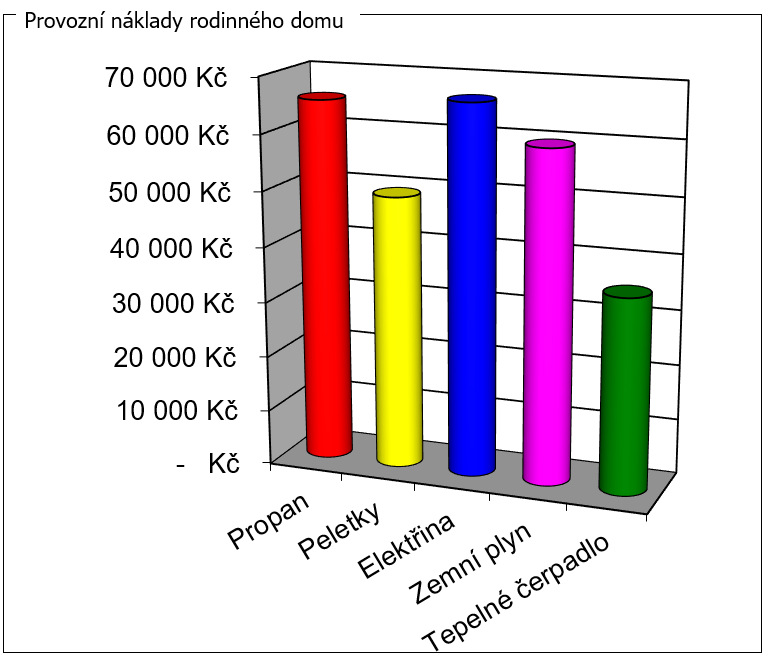 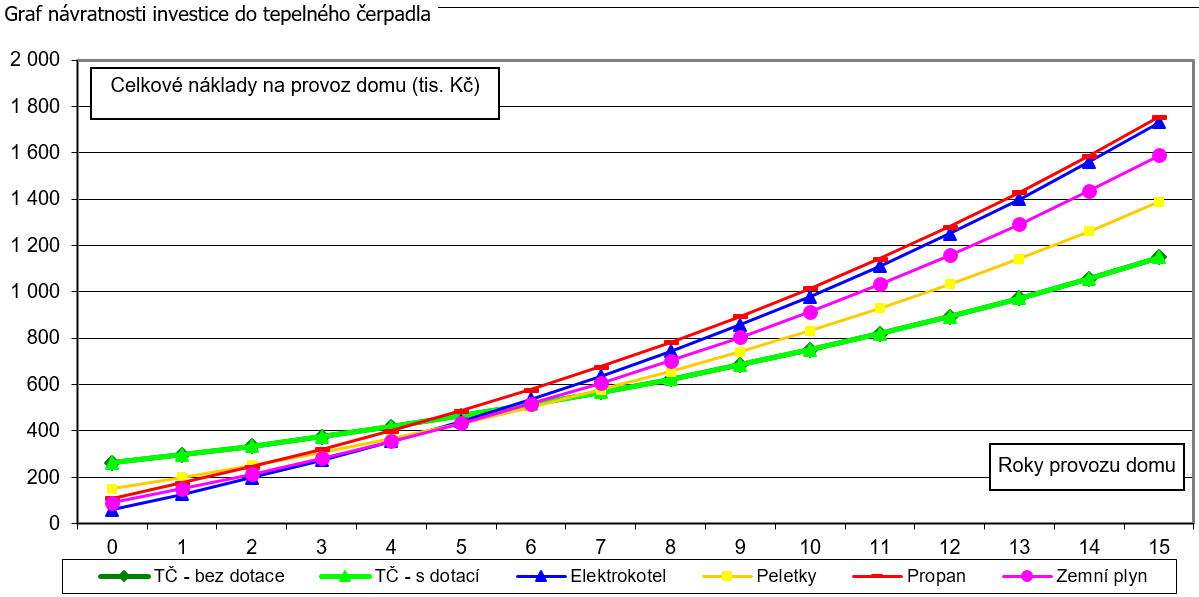 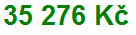 Zdroje obrázků: Vlastní (Excel)
Děkuji za pozornost